Alignment of Superconducting Undulators at the APS
Jaromir M. Penicka
for the APS SCU team
IWAA2014 Beijing, October 13-17, 2014
Outline
Introduction
SCU design overview
SCU0 Assembly and fiducialization
Cooling displacement compensation
Alignment in the APS storage ring
Final beam-based alignment and monitoring
Summary
J.M. Penicka for the APS SCU Team       IWAA2014 Beijing, October 13-17, 2014
2
Advanced Photon Source (APS)
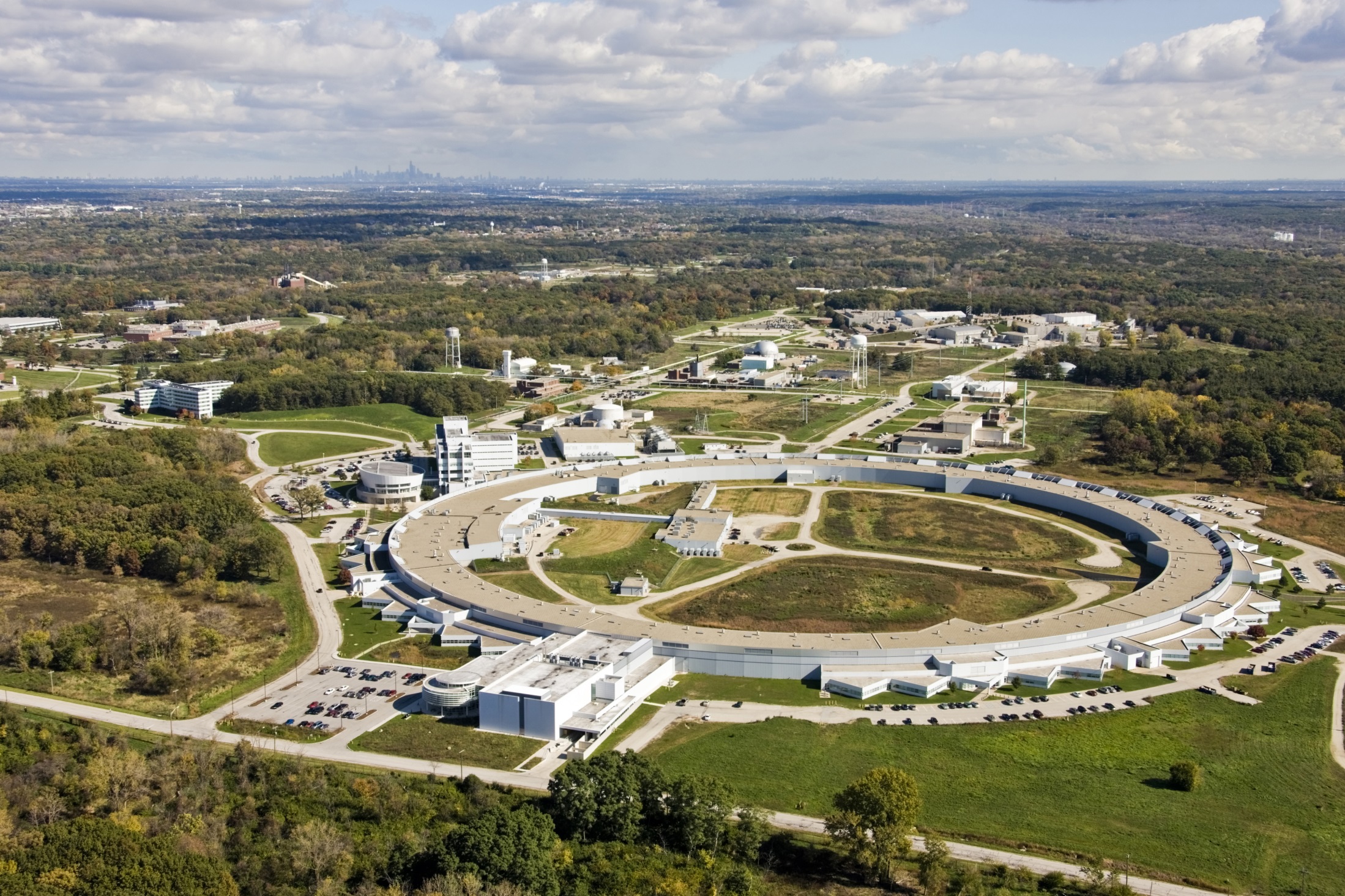 J.M. Penicka for the APS SCU Team       IWAA2014 Beijing, October 13-17, 2014
3
SCU0 team
Y. Ivanyushenkov (ASD)
 Technical Lead and Commissioning Co-Lead
K. Harkay (ASD-AOP)Commissioning Co-Lead
Commissioning Team
L. Boon (ASD-AOP)
M. Borland (ASD-ADD)
G. Decker† (ASD-DIA)
J. Dooling (ASD-AOP)
L. Emery† (ASD-AOP)
R. Flood (ASD-AOP)
M. Jaski (ASD-MD)
J. Lang (ASD-ESH/QA)
J. Lang (XSD-ADD)
F. Lenkszus (AES-CTL)
D. Robinson (XSD-MM)
V. Sajaev* (ASD-AOP)
K. Schroeder (ASD-AOP)
N. Sereno* (ASD-DIA)
H. Shang (ASD-AOP)
R. Soliday (ASD-AOP)
X. Sun (ASD-DIA)
A. Xiao (ASD-AOP)
A. Zholents (ASD-DD)
Budker Institute Collaboration 
(Cryomodule and Measurement System Design)
N. Mezentsev
V. Syrovatin
V. Tsukanov
V. Lev
Core Team 
Management: 	E. Gluskin*(ASD-MD)
Simulation:       	R. Dejus (ASD-MD)
                           	S. Kim (ASD-MD)
                           	R.L. Kustom (ASD-RF)
                           	Y.  Shiroyanagi (ASD-MD)
Design:              	D. Pasholk (AED-DD)             
                           	D. Skiadopoulos (AES-DD)
                           	E. Trakhtenberg (AES-MED)
Cryogenics:       	J. Fuerst (ASD-RF)
                           	Q. Hasse (ASD-MD)
		J. Kaluzny (ASD-RF)
Measurements: M. Abliz  (ASD-MD)
                            	C. Doose (ASD-MD)
                           	M. Kasa (ASD-MD)
                            	I. Vasserman (ASD-MD)
Controls:           	B. Deriy (ASD-PS)
                           	M. Smith (AES-CTL)
Tech. support: 	S. Bettenhausen (ASD-MD)
                            	K. Boerste (ASD-MD)  
                           	J. Gagliano (ASD-MOM)
                           	M. Merritt (ASD-MD)
                           	J. Terhaar  (ASD-MD)
FNAL  Collaboration
(Resin Impregnation)
A. Makarov
UW-Madison Collaboration 
(Cooling System)
J. Pfotenhauer
D. Potratz
D. Schick
Technical Support 
	R. Bechtold (AES-MOM)	D. Capatina (AES-MED)
	J. Collins (AES-MED)	P. Den Hartog* (AES-MED)
	R. Farnsworth* (AES-CTL)	G. Goeppner* (AES-MOM)
	J. Hoyt (AES-MOM)	         W. Jansma (AES-SA)
	J. Penicka* (AES-SA)      J. Wang* (ASD-PS)  	S. Wesling (AES -SA)
Former management: E. Moog† (ASD-MD)
Associate Project Manager: M. White (APS-U)
*Group Leader          † Former group leader
SCU cryostat
J.M. Penicka for the APS SCU Team       IWAA2014 Beijing, October 13-17, 2014
5
SCU0 cryostat structure
J.M. Penicka for the APS SCU Team       IWAA2014 Beijing, October 13-17, 2014
6
SCU0 and SCU1 parameters
J.M. Penicka for the APS SCU Team       IWAA2014 Beijing, October 13-17, 2014
7
Alignment Tolerances*
* K. Harkay et al., “APS-U Superconducting Undulator Physics Requirements Document,” Technical Report APS_1425203, APS, 2011.
J.M. Penicka for the APS SCU Team       IWAA2014 Beijing, October 13-17, 2014
8
The Challenge of Alignment?
How to align an object suspended by Kevlar
That changes temperature by 300 degrees K
And is encapsulated like this?
J.M. Penicka for the APS SCU Team       IWAA2014 Beijing, October 13-17, 2014
9
Cold Mass
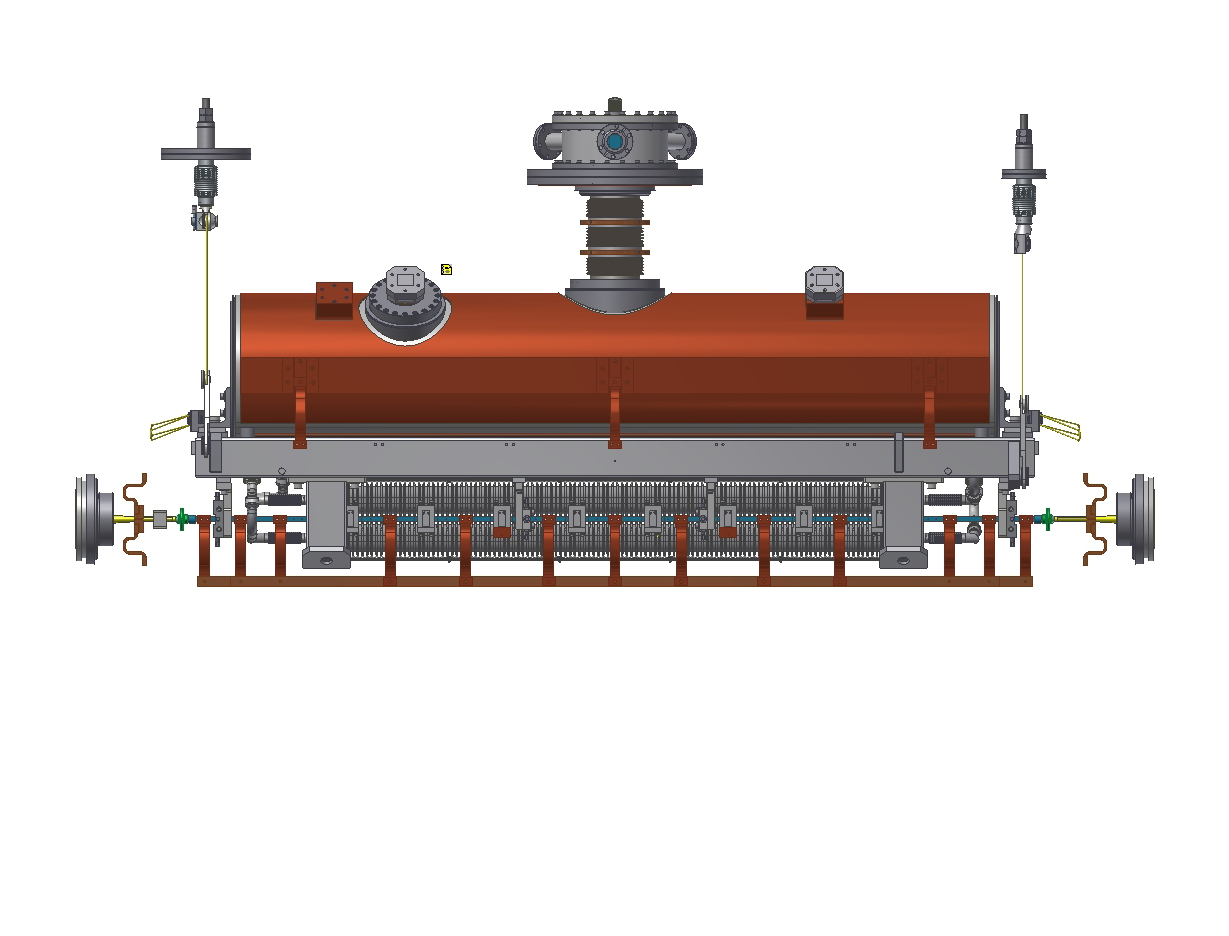 J.M. Penicka for the APS SCU Team       IWAA2014 Beijing, October 13-17, 2014
10
20 K Radiation Shield
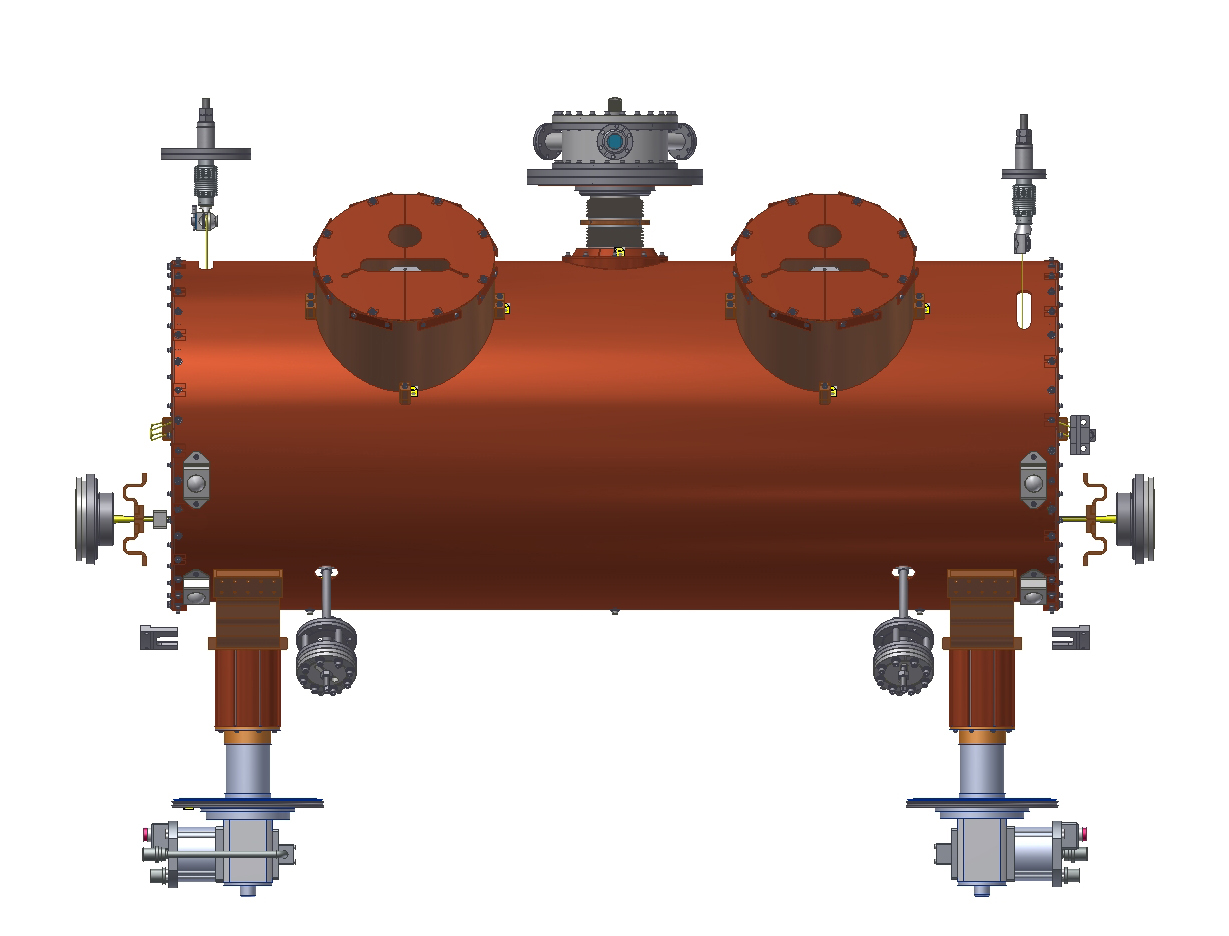 J.M. Penicka for the APS SCU Team       IWAA2014 Beijing, October 13-17, 2014
11
60 K Radiation Shield
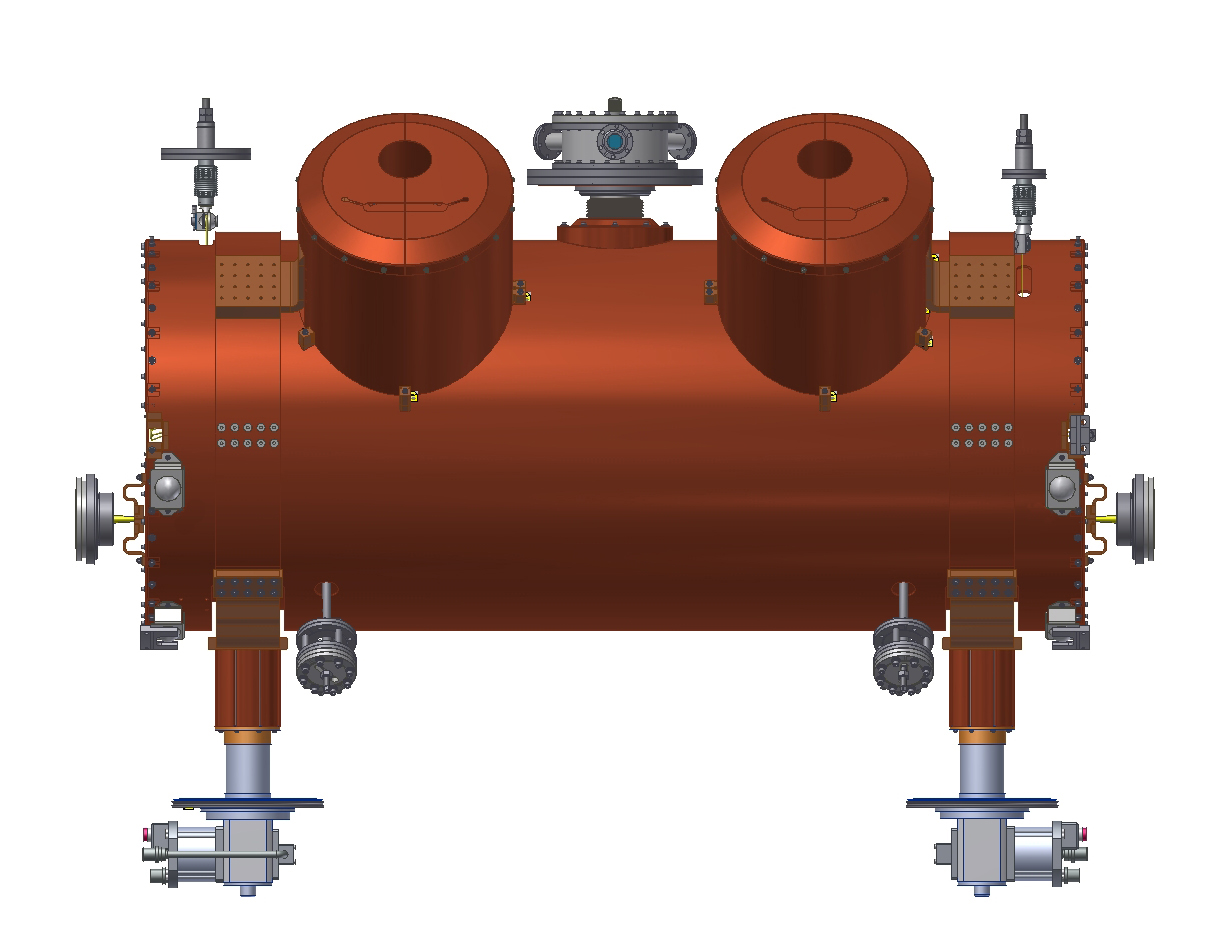 J.M. Penicka for the APS SCU Team       IWAA2014 Beijing, October 13-17, 2014
12
Vacuum Vessel
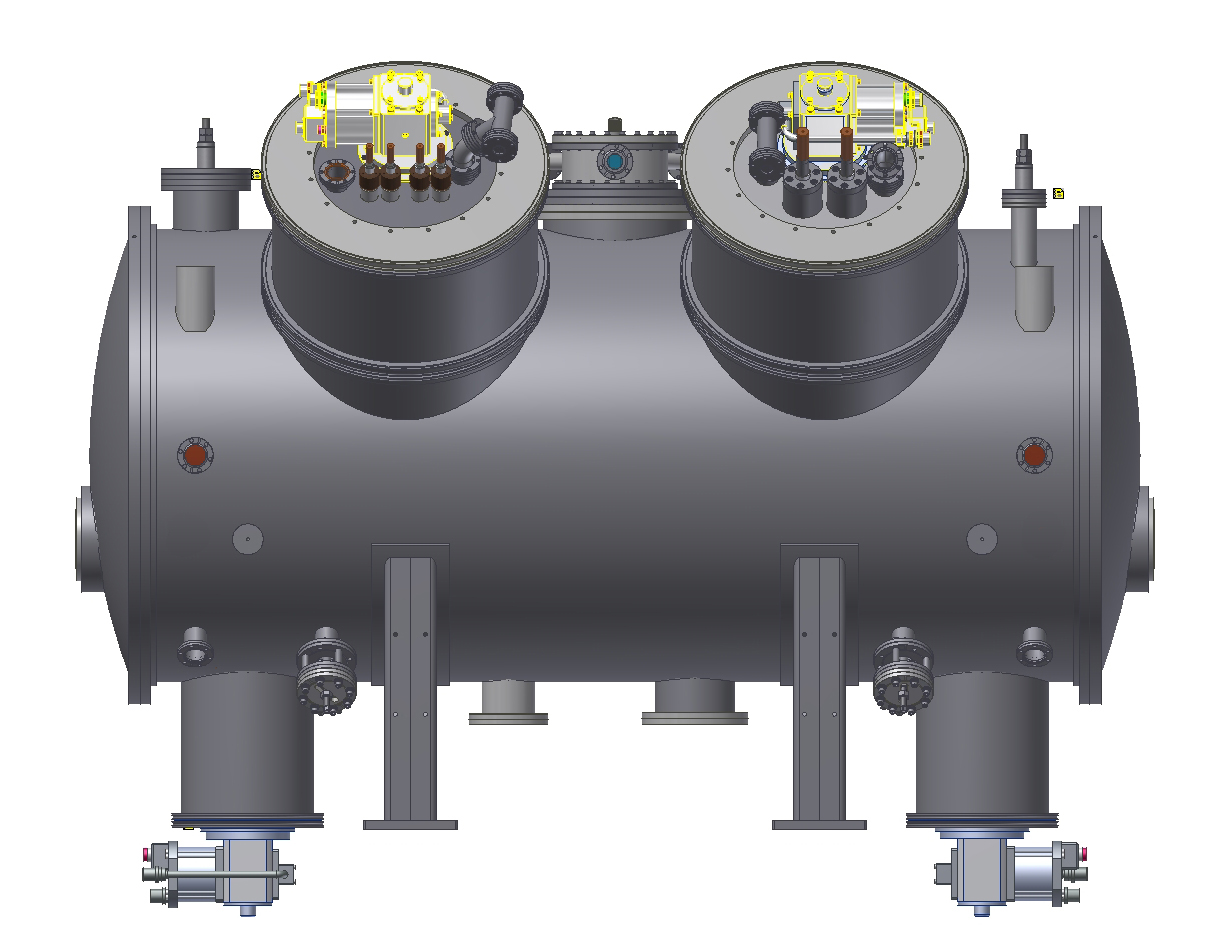 J.M. Penicka for the APS SCU Team       IWAA2014 Beijing, October 13-17, 2014
13
Cold Mass Assembly
Support frame – magnet structure – vacuum chamber
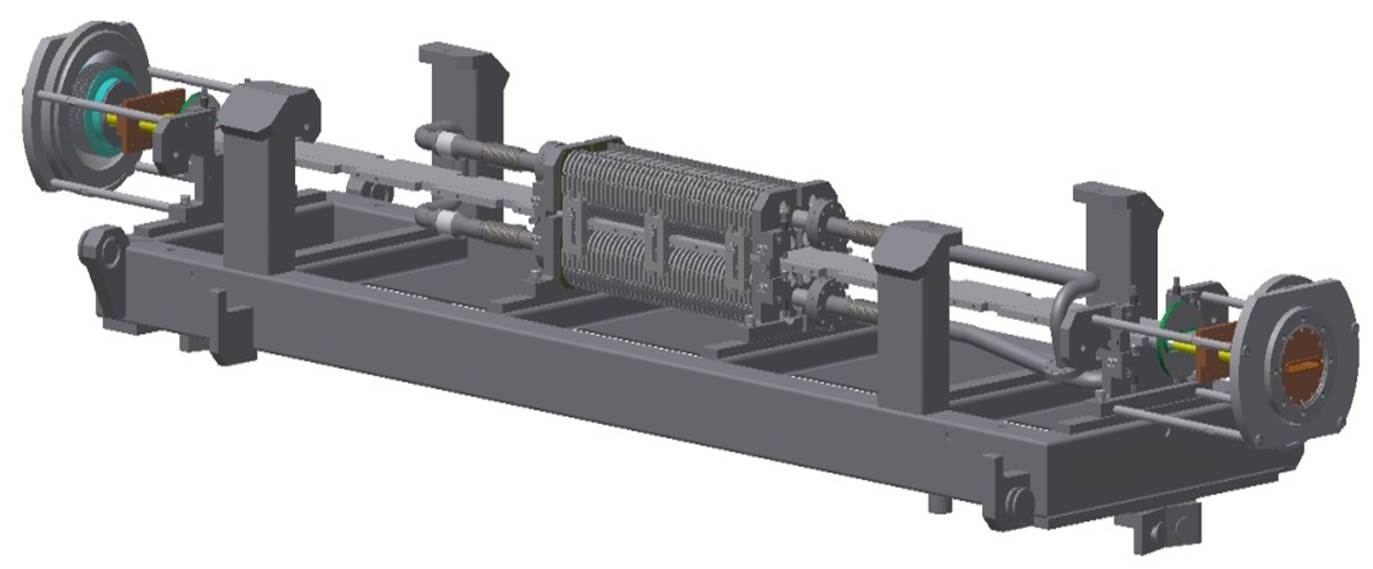 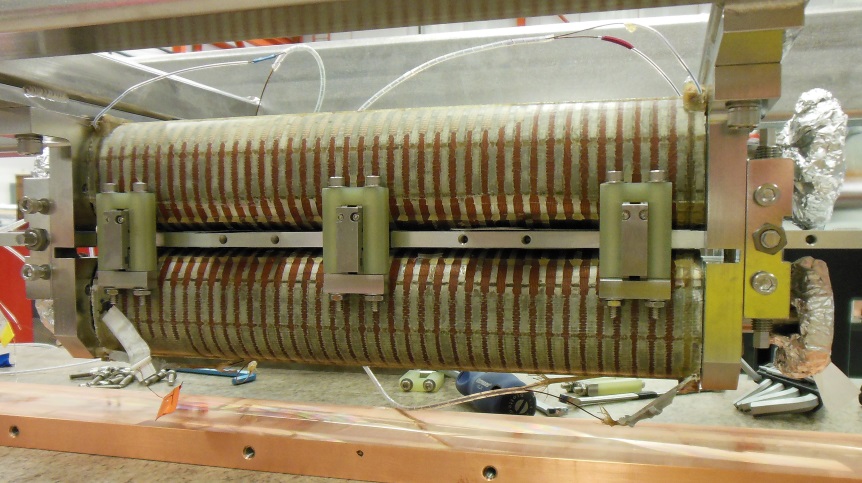 Conventional optical tooling methods
 Tolerance ±75 microns in X,Y achievable
J.M. Penicka for the APS SCU Team       IWAA2014 Beijing, October 13-17, 2014
14
Cold Mass Fiducialization
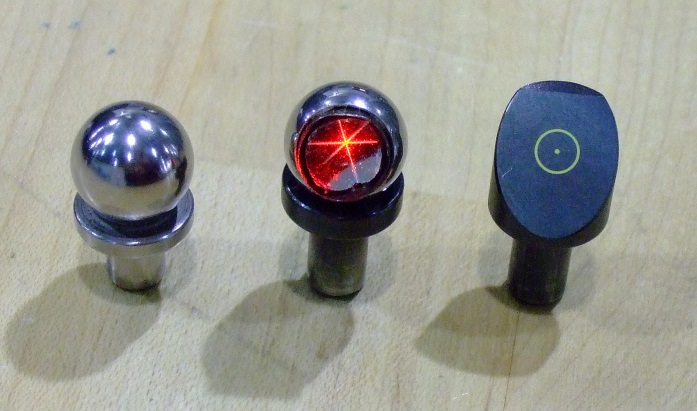 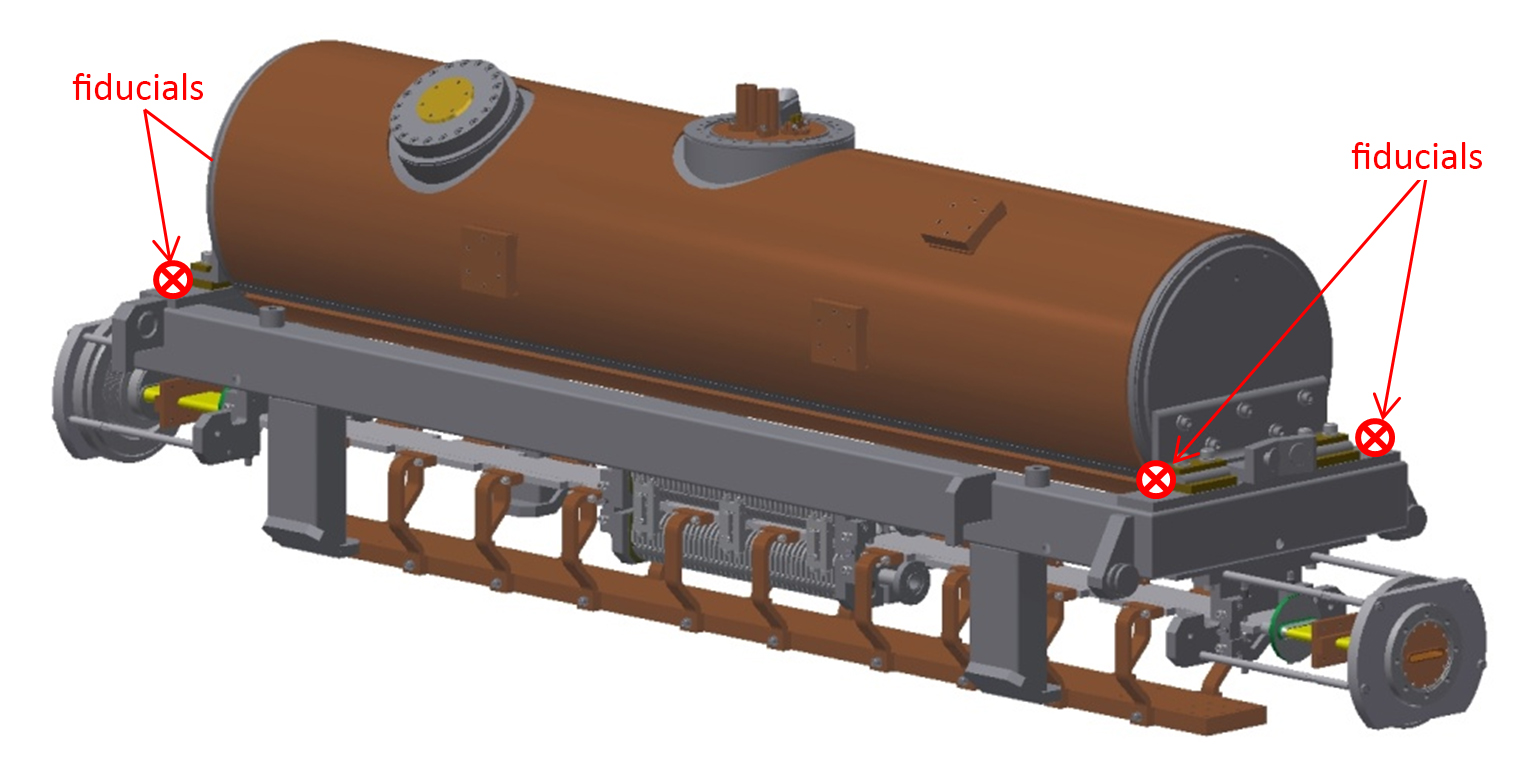 Optical Tooling
Articulating CMM (FARO)
J.M. Penicka for the APS SCU Team       IWAA2014 Beijing, October 13-17, 2014
15
Cold Mass - Vacuum Vessel Assembly
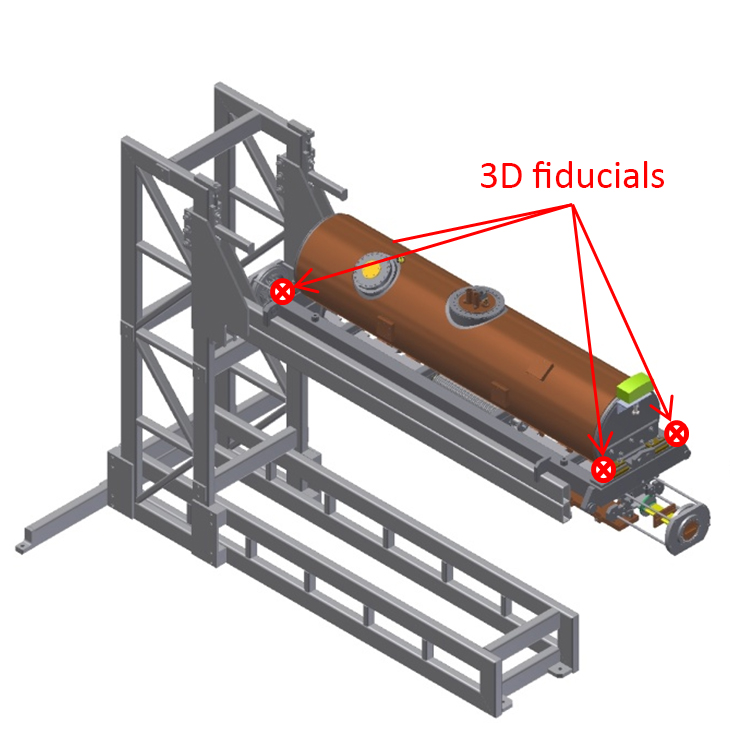 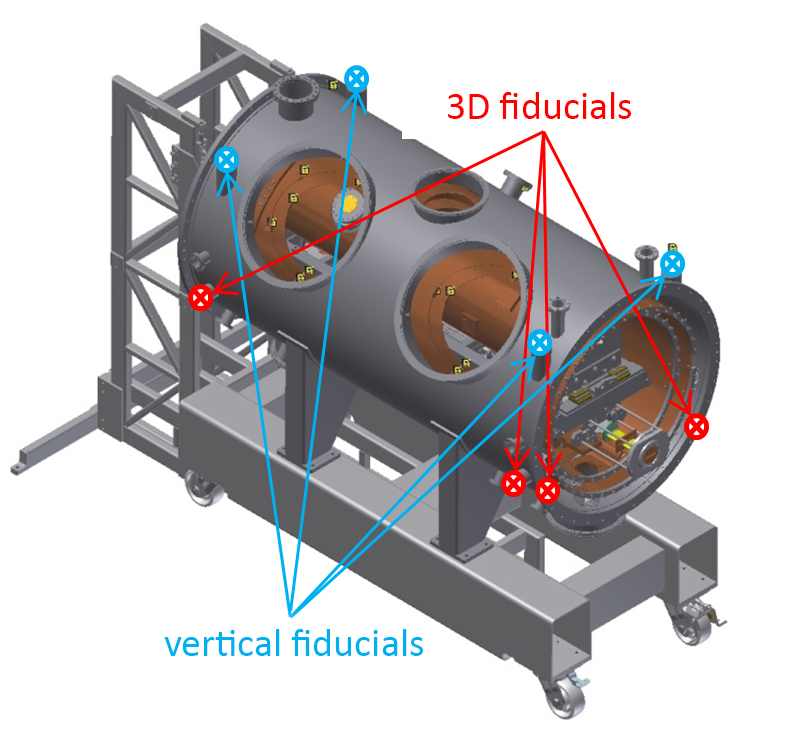 J.M. Penicka for the APS SCU Team       IWAA2014 Beijing, October 13-17, 2014
16
Kevlar band suspension system
The alignment of the cold mass within the vacuum vessel assembly was accomplished by adjusting the Kevlar suspension bands . 
The coordinates of the vacuum vessel and cold mass fiducials were monitored with the laser tracker and N3 optical level.
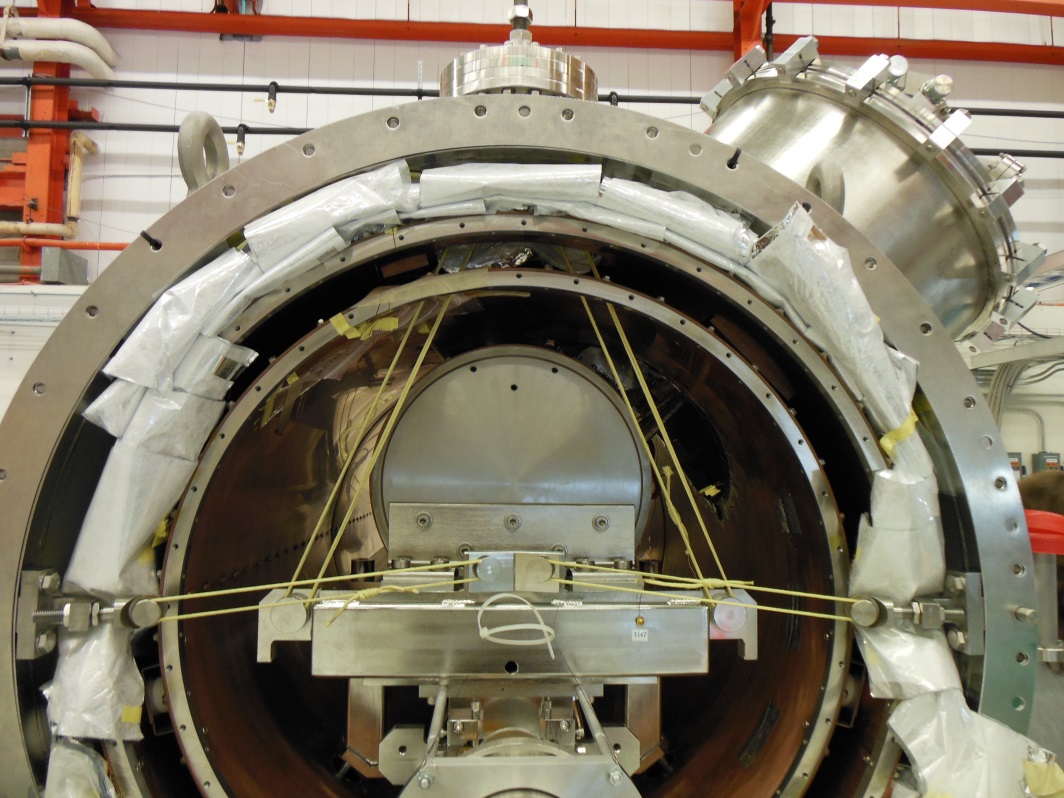 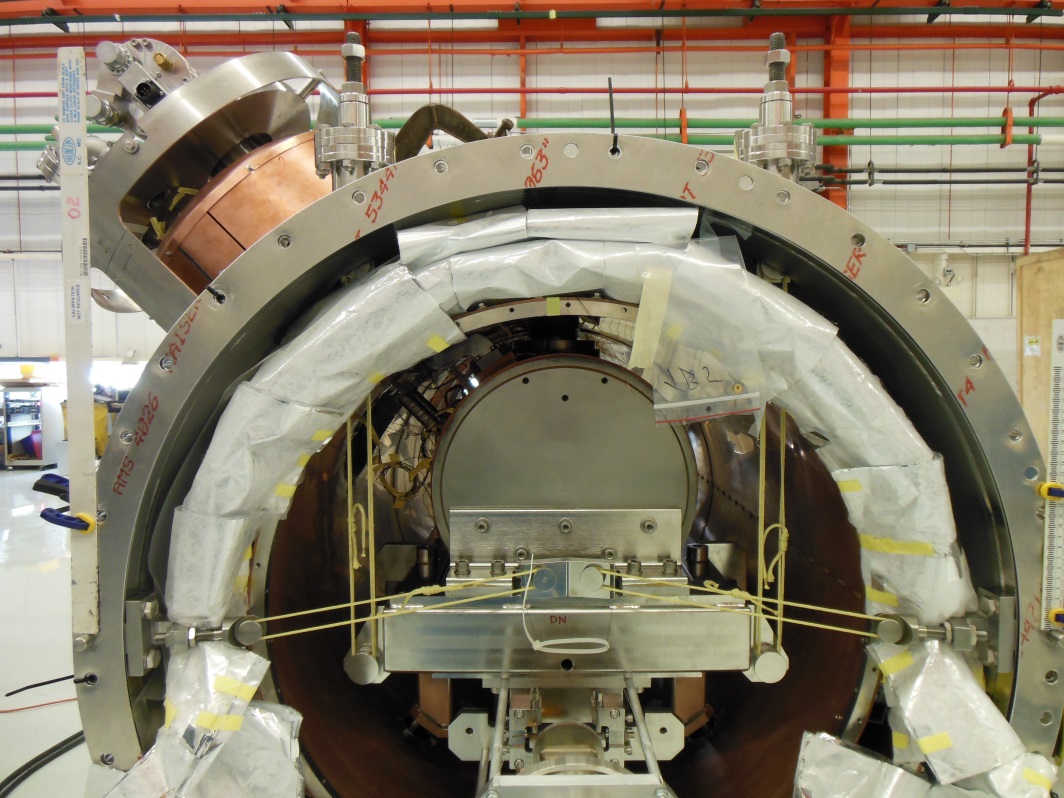 Upstream end
Downstream end
J.M. Penicka for the APS SCU Team       IWAA2014 Beijing, October 13-17, 2014
17
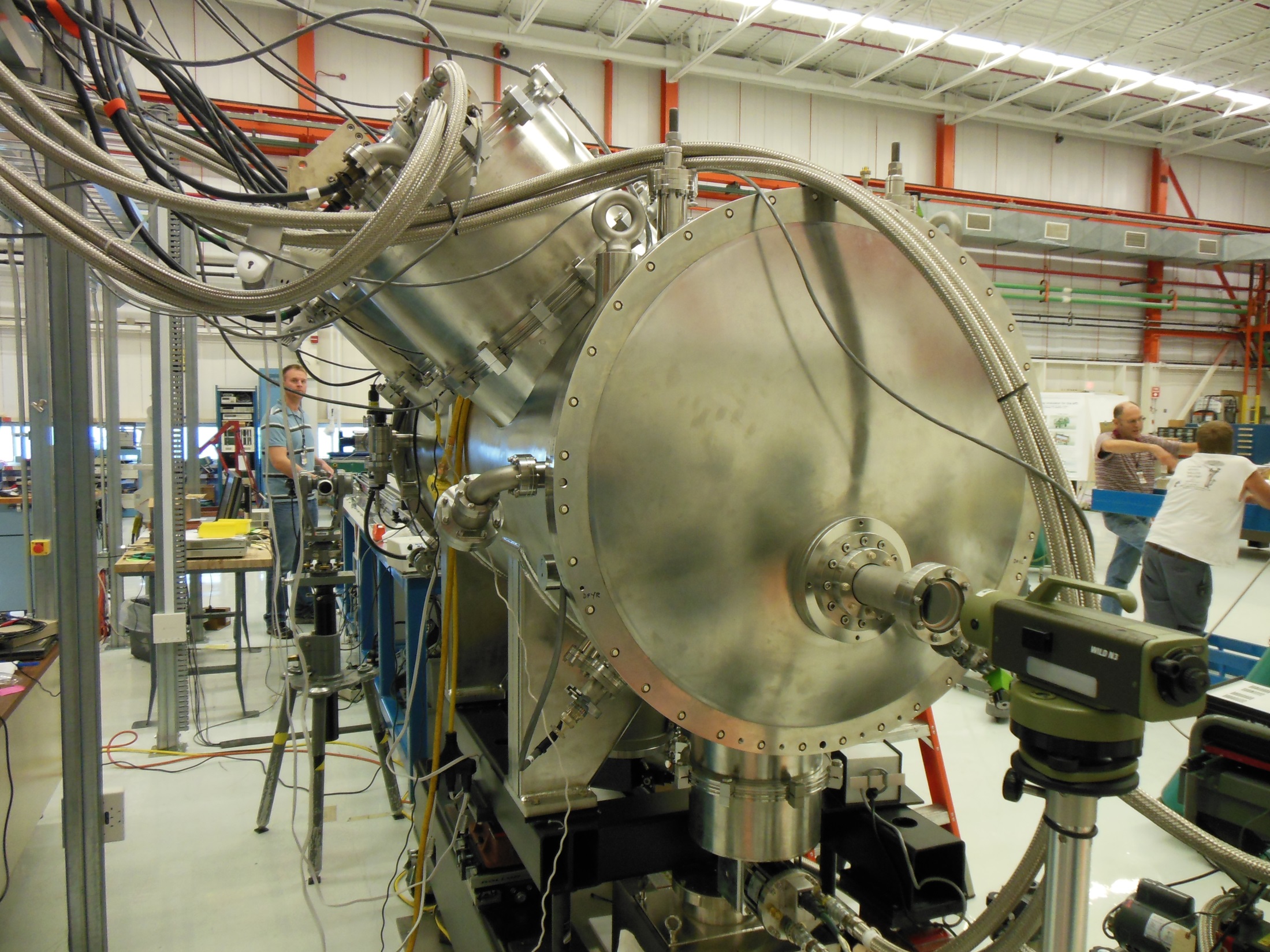 Cooling Displacement Test
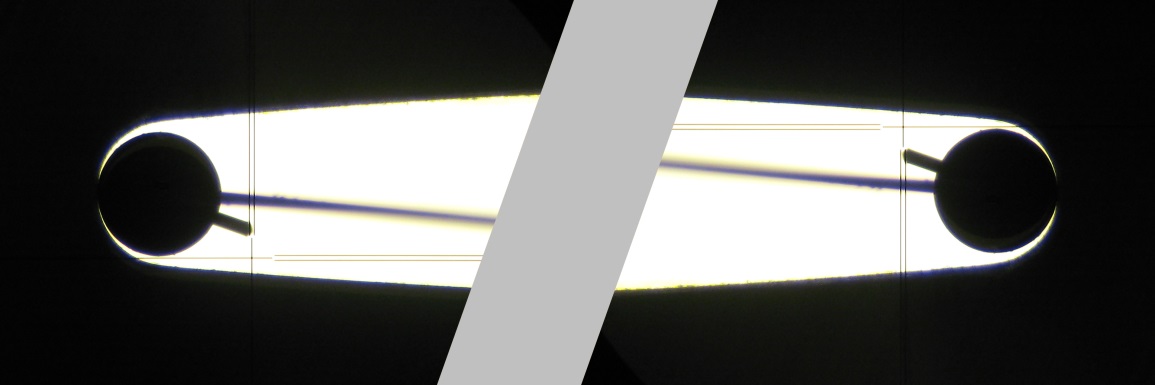 J.M. Penicka for the APS SCU Team       IWAA2014 Beijing, October 13-17, 2014
18
Cooling Displacement Test
The seven pairs of spherical targets were placed in the beam chamber at predefined locations . 
The pairs of sphere targets were "spring-loaded" with stiff wire to engage the cylindrical profile of the chamber in the horizontal plane.
By observing the top and bottom edges of the spheres by N3 optical level the vertical position of the beam chamber was measured during the cool-down and warm-up cycle.
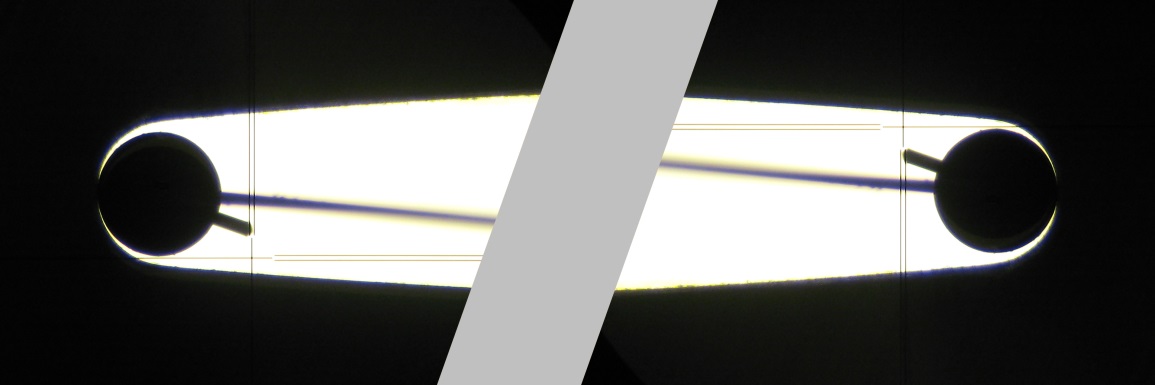 Spherical target inside the prototype of the SCU0 vacuum chamber photographed through the alignment scope of the optical level.
J.M. Penicka for the APS SCU Team       IWAA2014 Beijing, October 13-17, 2014
19
Location of Spherical Targets
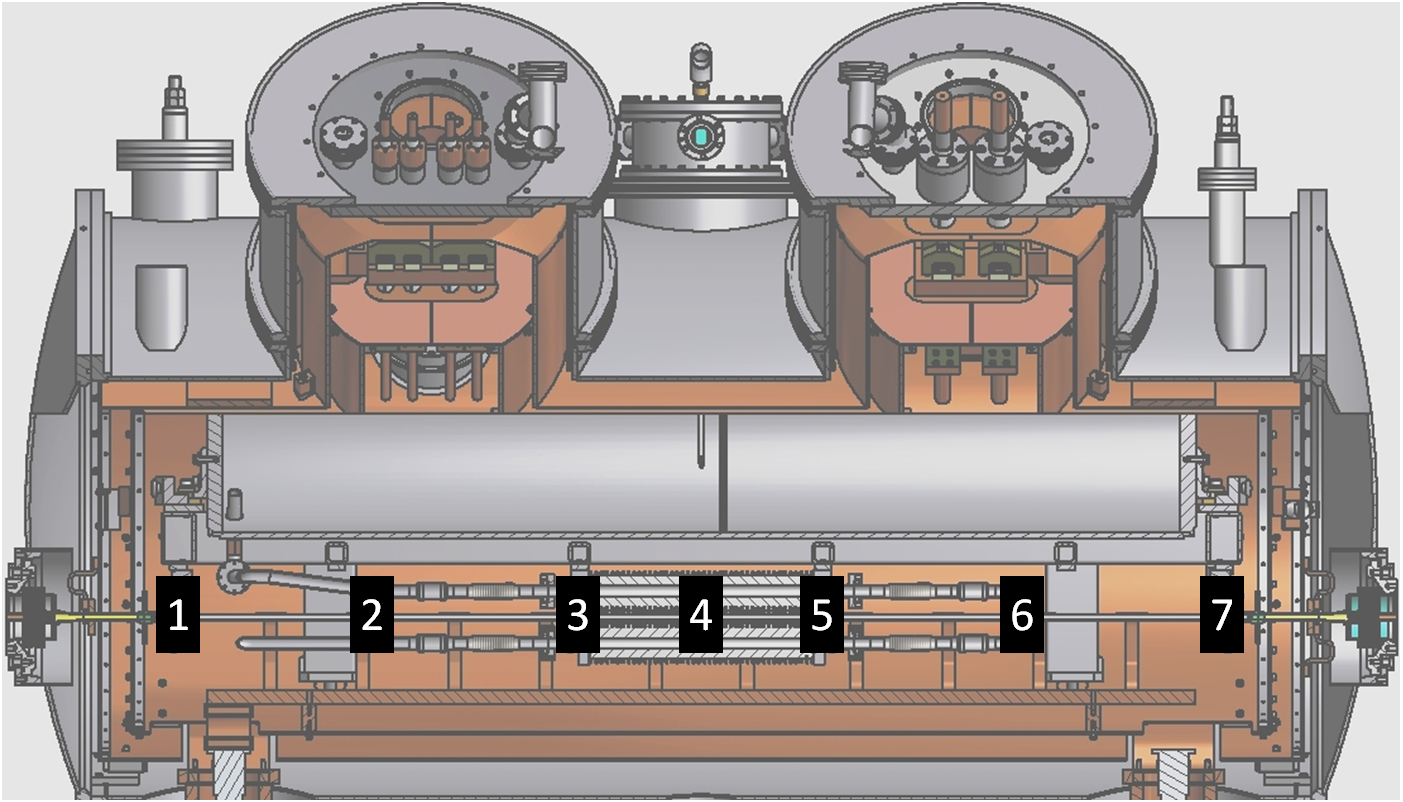 Positions 1, 3, 5, and 7 are at the beam chamber support locations.
Courtesy M. Kasa
J.M. Penicka for the APS SCU Team       IWAA2014 Beijing, October 13-17, 2014
20
Cool-down and Warm-up Cycle
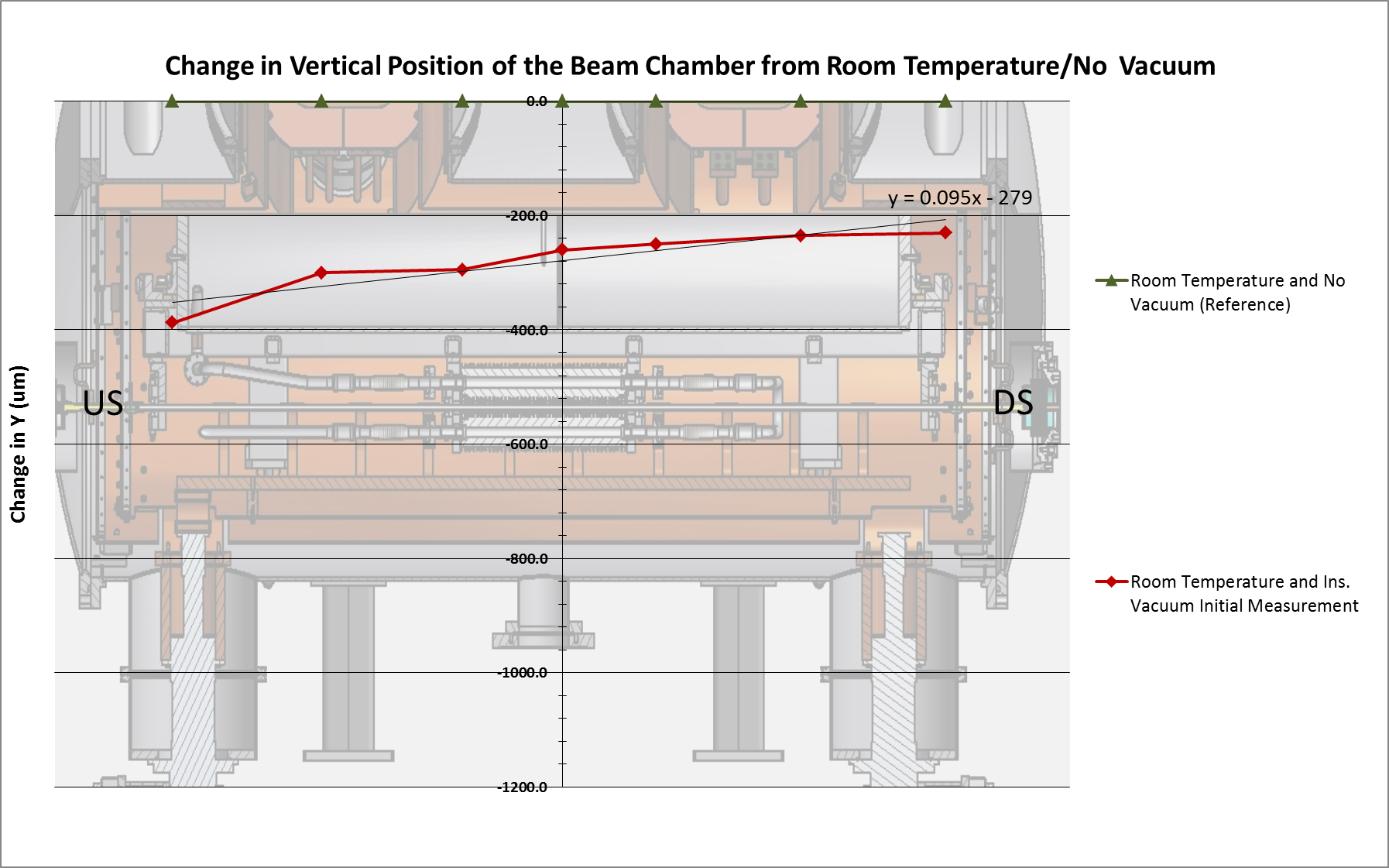 Courtesy M. Kasa
J.M. Penicka for the APS SCU Team       IWAA2014 Beijing, October 13-17, 2014
21
Cool-down and Warm-up Cycle
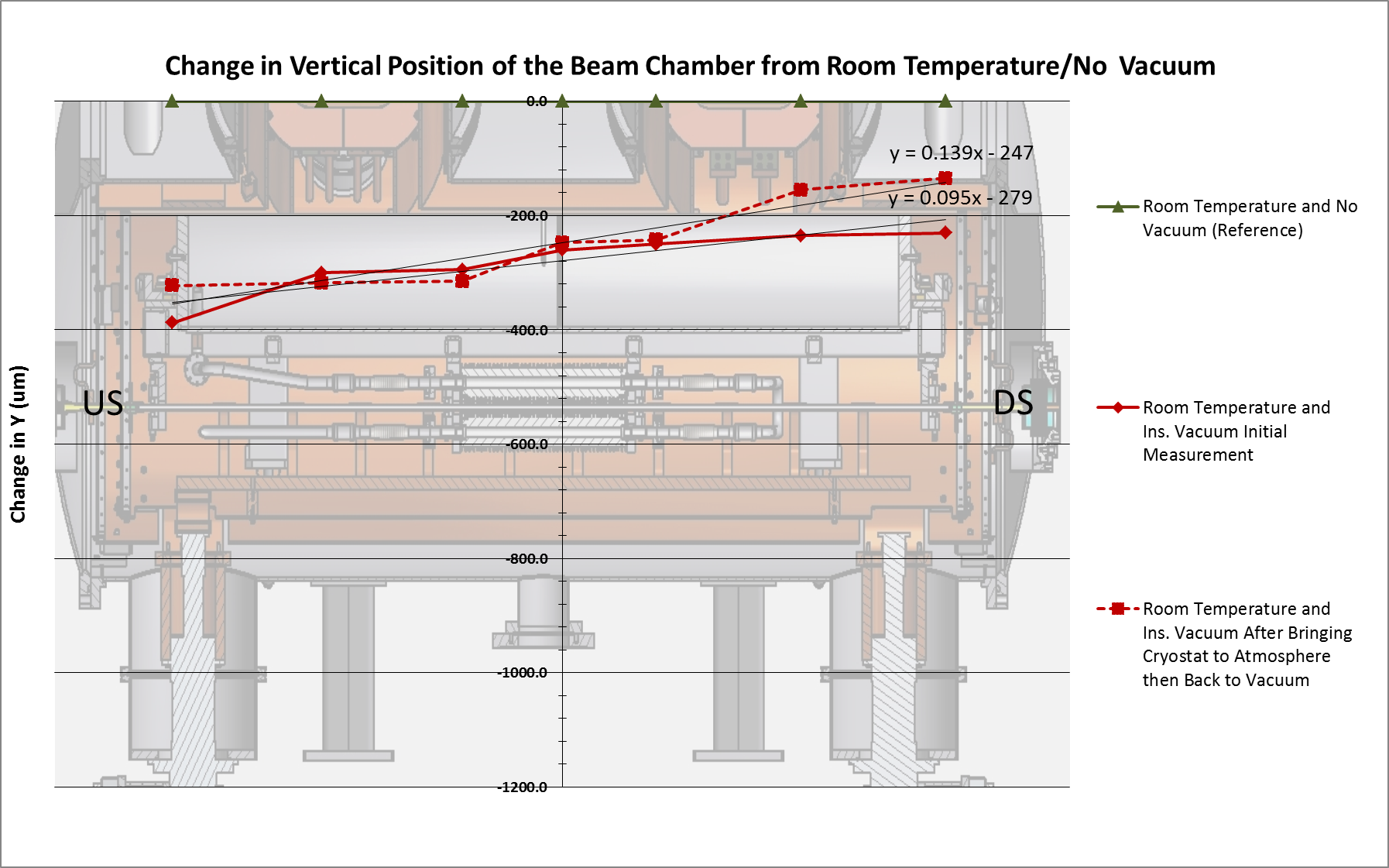 Courtesy M. Kasa
J.M. Penicka for the APS SCU Team       IWAA2014 Beijing, October 13-17, 2014
22
Cool-down and Warm-up Cycle
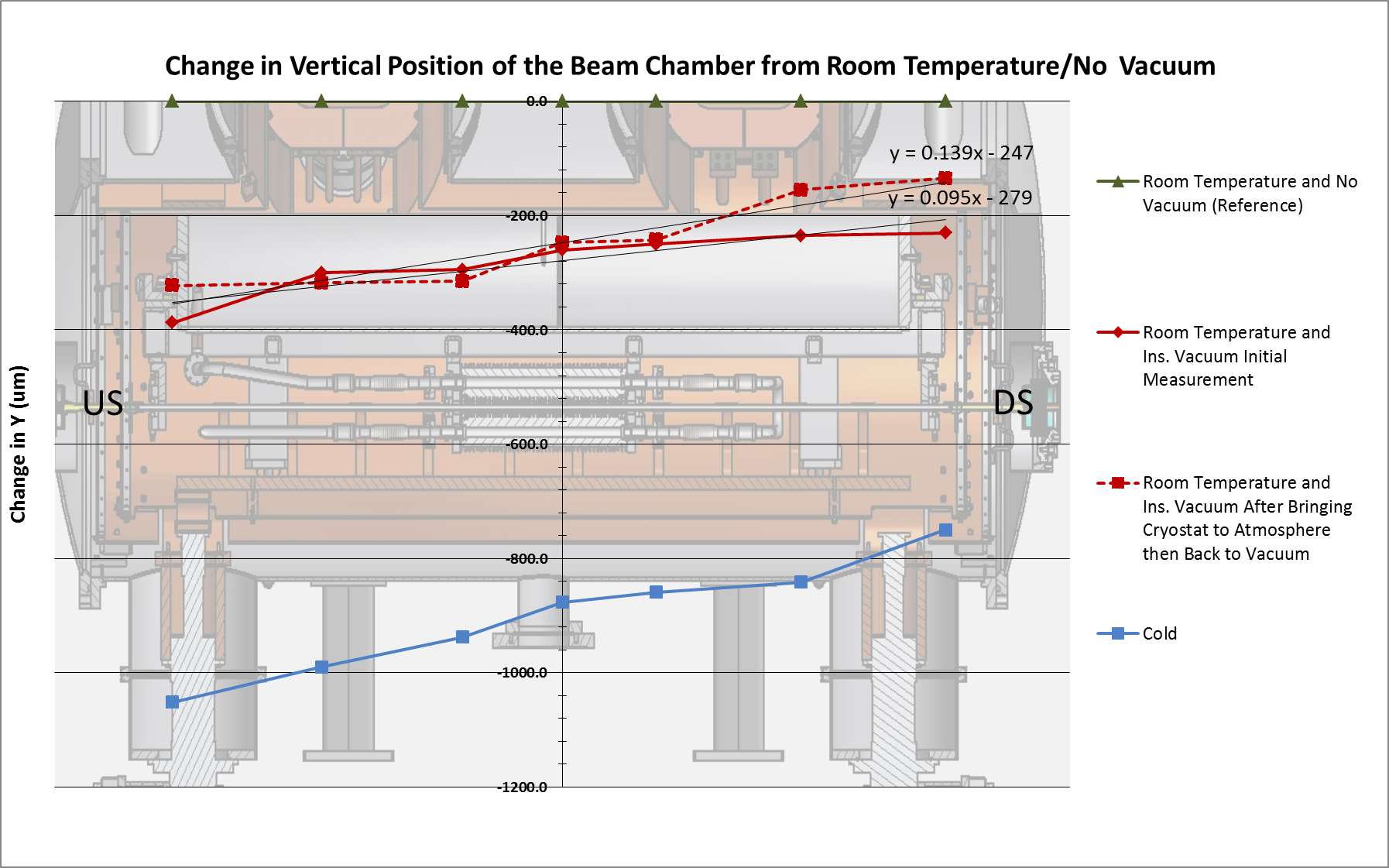 Courtesy M. Kasa
J.M. Penicka for the APS SCU Team       IWAA2014 Beijing, October 13-17, 2014
23
Cool-down and Warm-up Cycle
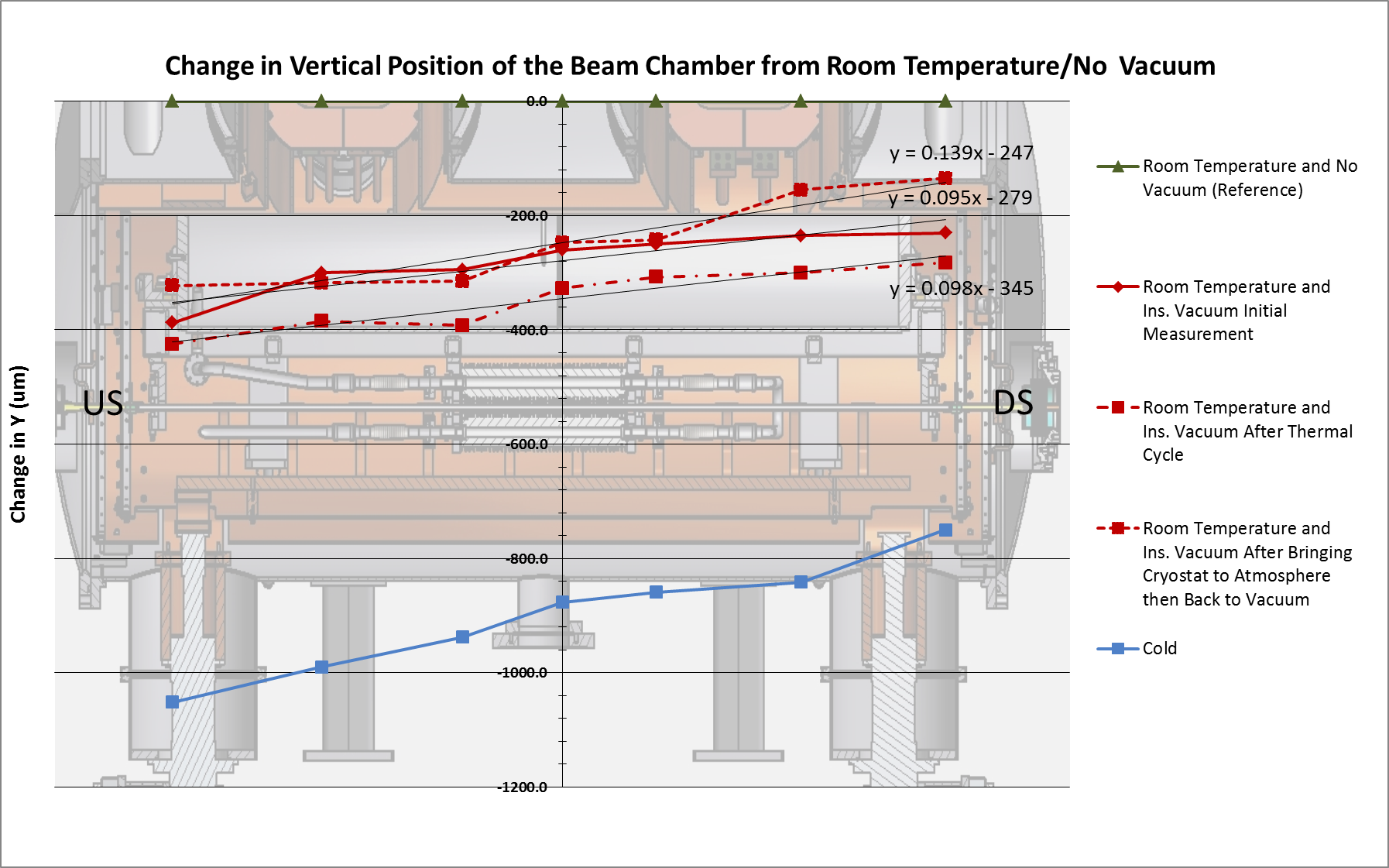 Courtesy M. Kasa
J.M. Penicka for the APS SCU Team       IWAA2014 Beijing, October 13-17, 2014
24
Aluminum Links Compensation
To eliminate displacement of the beam chamber/magnets assembly during the cooling process the Kevlar strings were modified with the aluminum links.
The length of the aluminum links was calculated to compensate for the thermal elongation of Kevlar and thermal contraction of stainless steel part as well as mechanical elongation of the Kevlar caused by pressure difference.
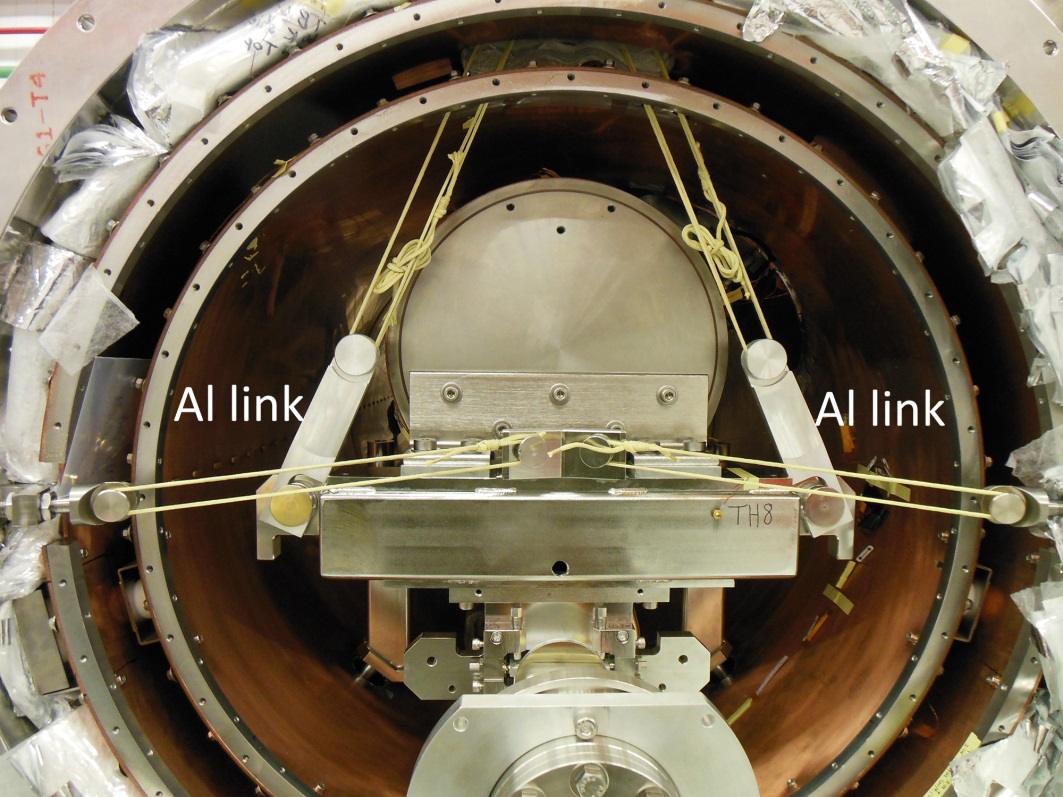 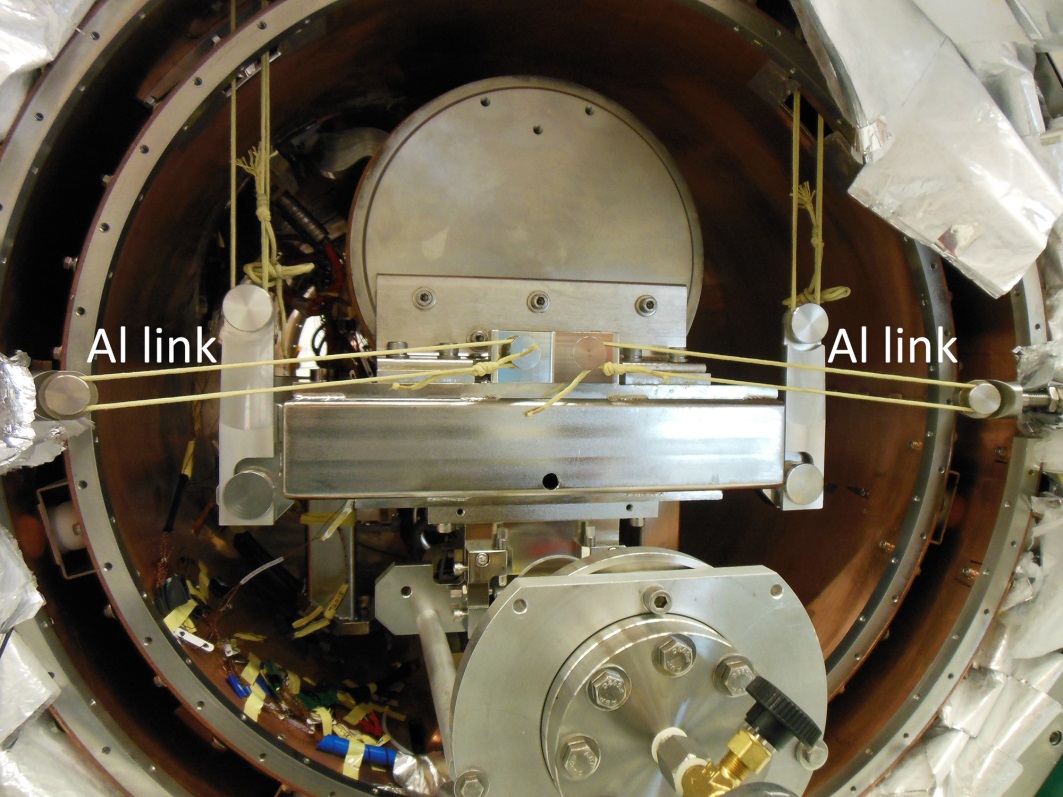 Upstream end
Downstream end
J.M. Penicka for the APS SCU Team       IWAA2014 Beijing, October 13-17, 2014
25
SCU magnetic measurement
Mitigation of the thermal shift verified during the next cool-down warm-up cycle.
Beam chamber monitoring was incorporated into the magnetic measurement procedure.
Warm (~300K) carbon fiber tube holding Hall probe or 4 mm wide Integral coil or fiber optic alignment target
Cold (20K) Al beam chamber
Warm (~300K) Ti guiding tube
Y
X
Vacuum
Air
Courtesy C. Doose
J.M. Penicka for the APS SCU Team       IWAA2014 Beijing, October 13-17, 2014
26
Alignment in the APS storage ring
The SCU0 was installed in SR sector 6, downstream of a half-length ID chamber with 7.5 mm vertical aperture.
An optical level and precision transit-square were utilized to position the SCU0 at its ideal location. 
A laser tracker oriented to the storage ring control network was used to provide a redundant quality assurance check.
Beam-based alignment was foreseen as a necessary final step to confirm and fine tune the position of the SCU0 after cool-down.
J.M. Penicka for the APS SCU Team       IWAA2014 Beijing, October 13-17, 2014
27
Beam-based Chamber Alignment
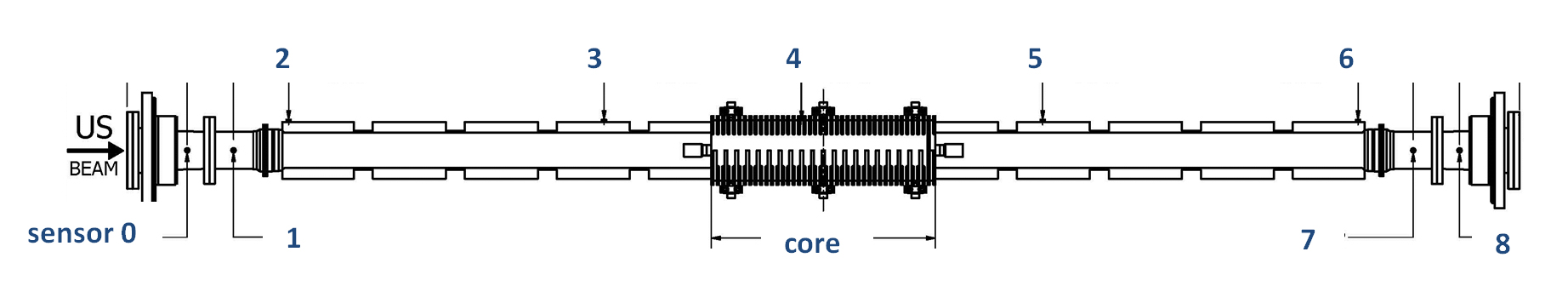 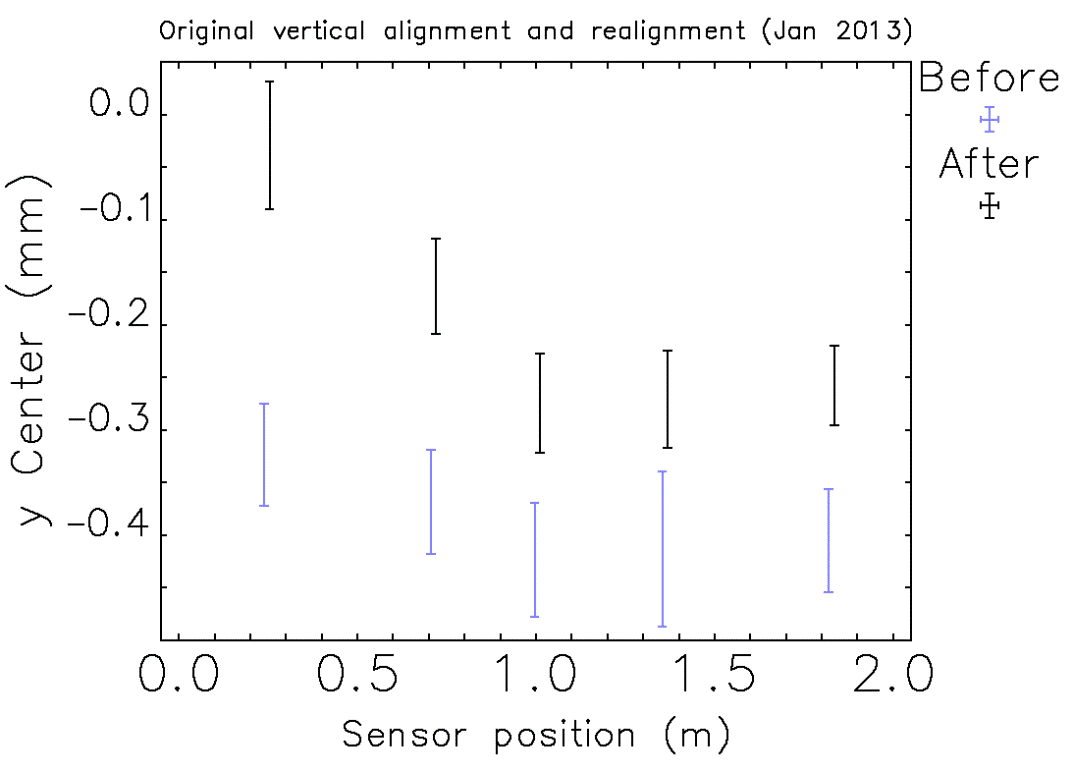 Chamber alignment critical to protect SCU0 from excessive beam-induced heat loads.
Novel beam-based alignment using thermal sensors mounted on the SCU0 beam chamber was developed at APS.* 
Electron beam steering vertically and thermal sensor minima determine the vertical center of the SCU0 chamber with respect to the user beam orbit with 0.100 mm accuracy.
Vertical center of chamber with respect to the user beam orbit. Sensors 2-6, January 2013 data.
* K. Harkay et al.
J.M. Penicka for the APS SCU Team       IWAA2014 Beijing, October 13-17, 2014
28
Chamber alignment stability
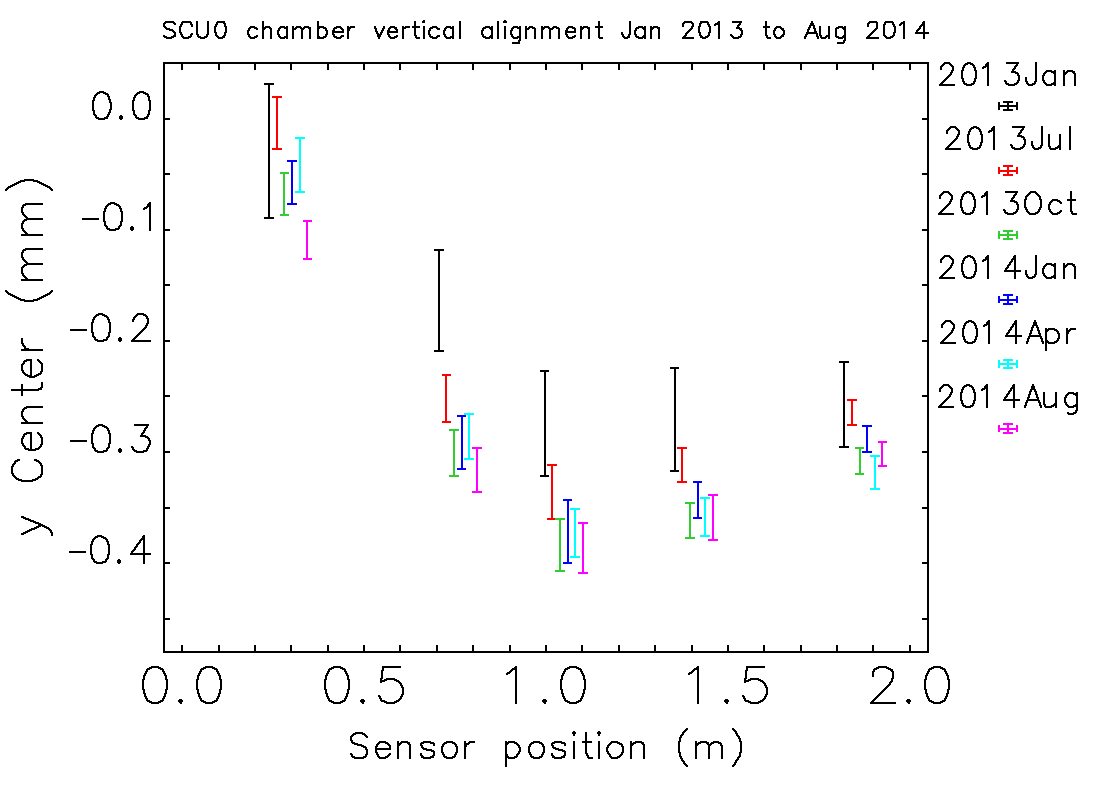 Courtesy K. Harkay
J.M. Penicka for the APS SCU Team       IWAA2014 Beijing, October 13-17, 2014
29
Realignment of SCU0
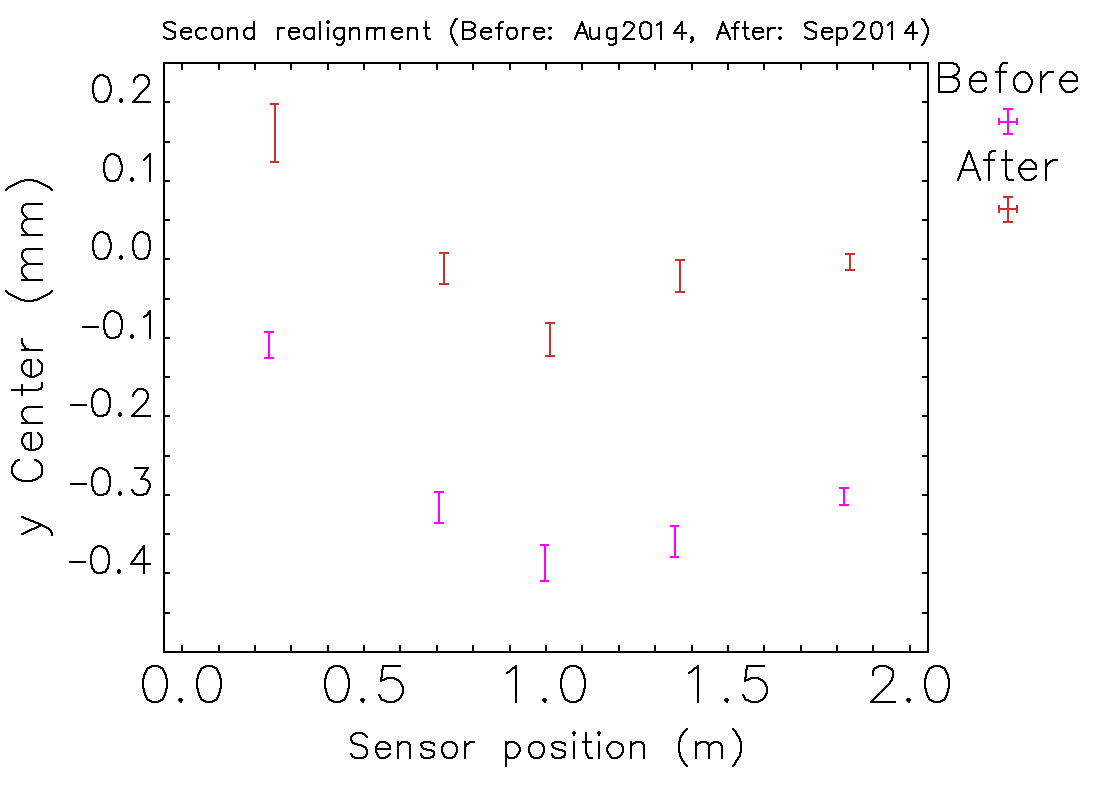 Courtesy K. Harkay
J.M. Penicka for the APS SCU Team       IWAA2014 Beijing, October 13-17, 2014
30
User experiments with SCU0
Diffraction pattern of 10-fold axis in new GdCd magnetic quasicrystal
Fluorescence mapping from nuclear fuel pellets
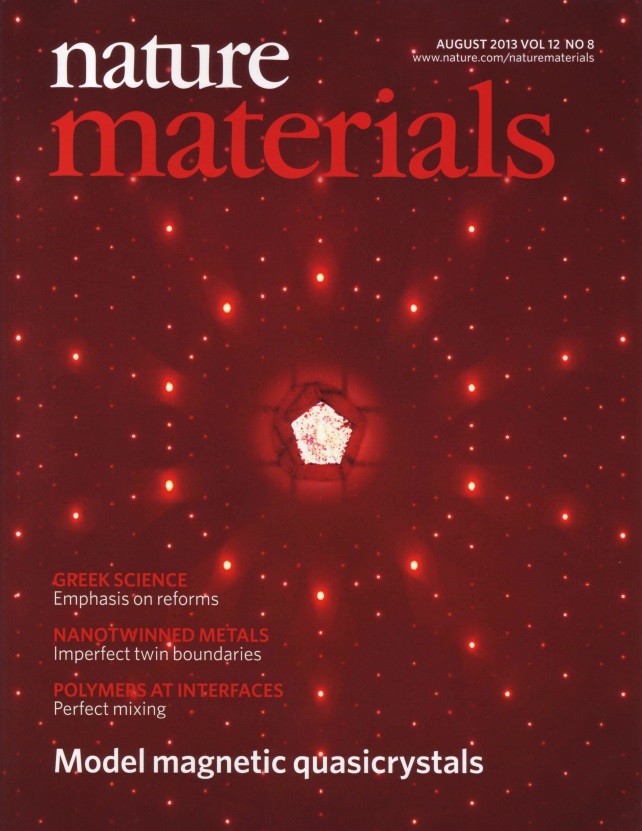 Cover image for August 2013 issue of Nature Materials features image taken with SCU0. 
A. Goldman et al., Nature Mat. 12, 714 (2013)
Uranium and Thorium fluorescence maps of mock fuel pellets encased in Zirconium. 
G.J. Havrilla et al. to be published
J.M. Penicka for the APS SCU Team       IWAA2014 Beijing, October 13-17, 2014
31
rods
8 x 25 mm
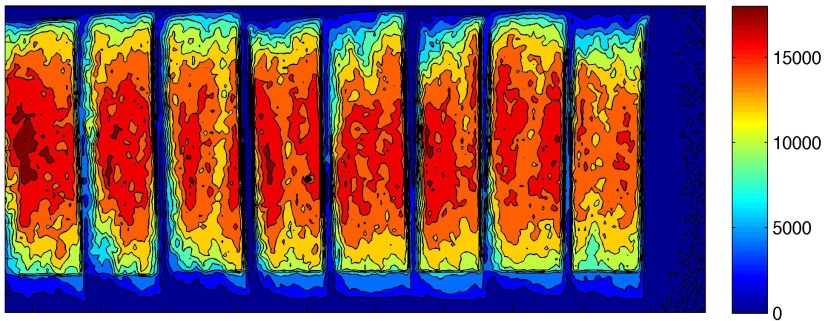 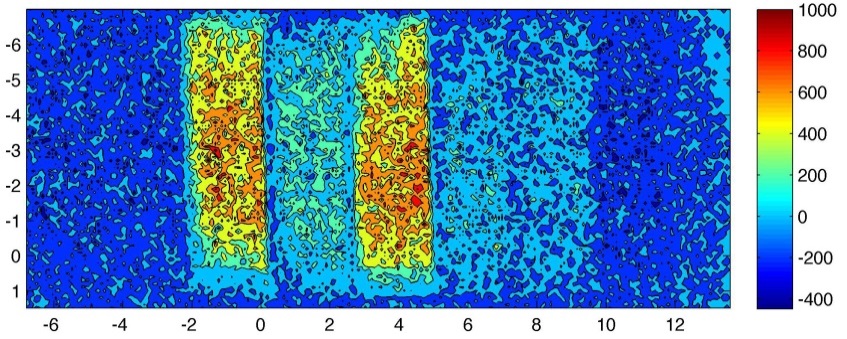 UO2 3.12
UO2 3.39
UO2 1.15
UO2 0.33
UO2 0.92
ThO2
ThO2
ThO2
Th Image
U Image
SCU1 improvements for alignment
Added beam chamber viewports.
Permanent fiducial cups in place of bushings.
Improved Kevlar bands (no braiding, no knots).
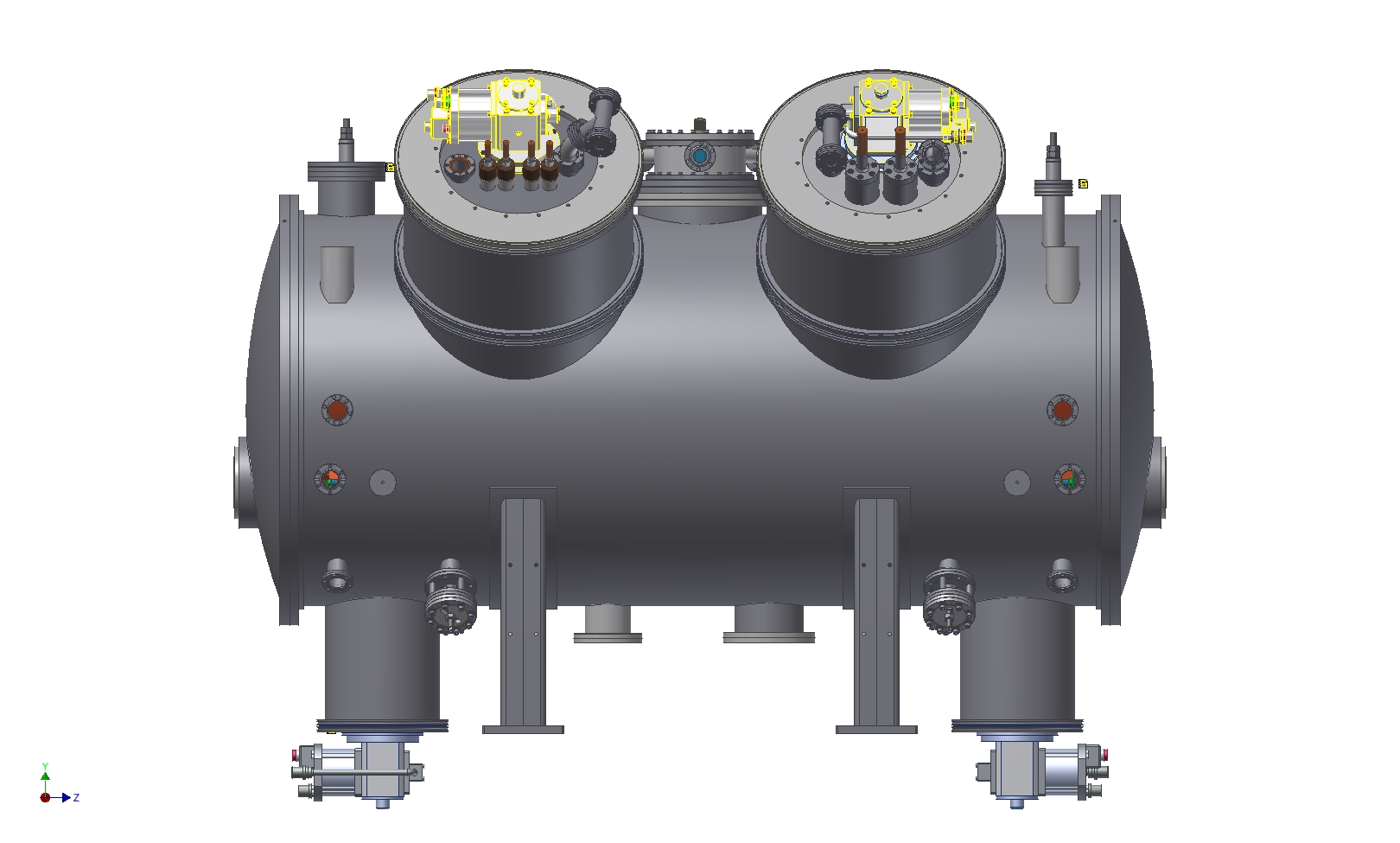 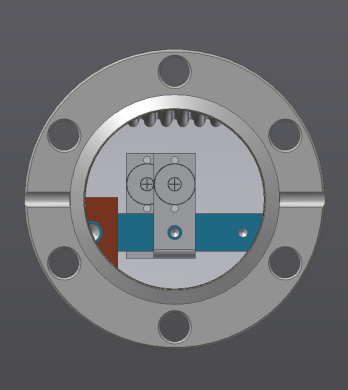 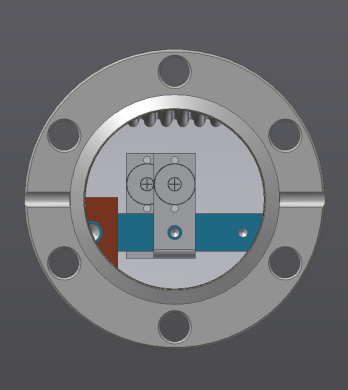 J.M. Penicka for the APS SCU Team       IWAA2014 Beijing, October 13-17, 2014
32
Summary
The first prototype superconducting undulator was successfully installed and aligned in the APS storage ring and has reliably delivered 80 – 100 keV photons to APS users for the last 19 months.
A new spherical bead target technique was implemented for quantifying thermal shift of the SCU0 beam chamber.
A unique suspension system combining Kevlar string with aluminum links was designed to eliminate any displacement of the chamber during the cooling of the SCU0. 
A novel beam-based measurement method using thermal sensors mounted on the SCU0 beam chamber was developed for fine alignment and stability monitoring.
Significant knowledge was gained from the SCU0 installation, and many improvements are being implemented in the assembly and alignment of the next superconducting undulator, SCU1.
J.M. Penicka for the APS SCU Team       IWAA2014 Beijing, October 13-17, 2014
33
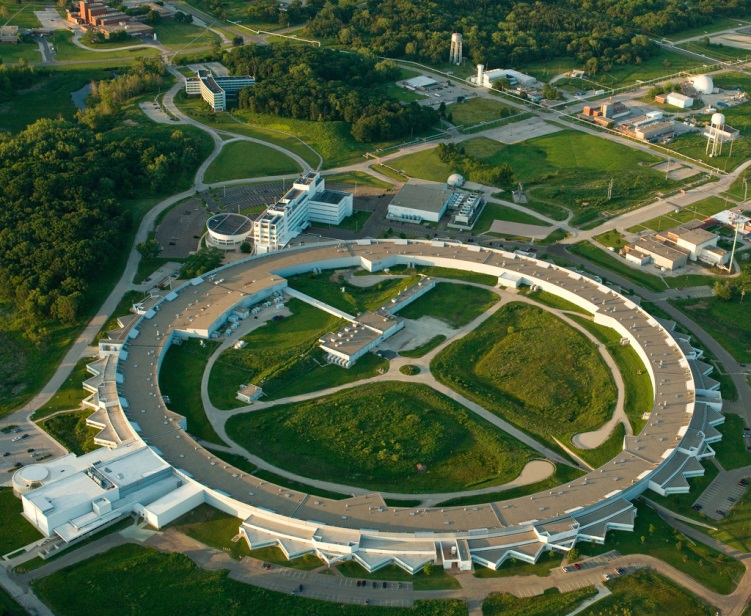 感謝您的關注
Thank you for your attention
J.M. Penicka for the APS SCU Team       IWAA2014 Beijing, October 13-17, 2014
34